緑のドットは赤いドットに
近づいたり離れていくように見える
緑と赤のドットは同じ動きをしているため
その距離は変わっていない
動画の最初と最後を切り取ると
緑と赤のドットの距離は変わっていないことが分かる
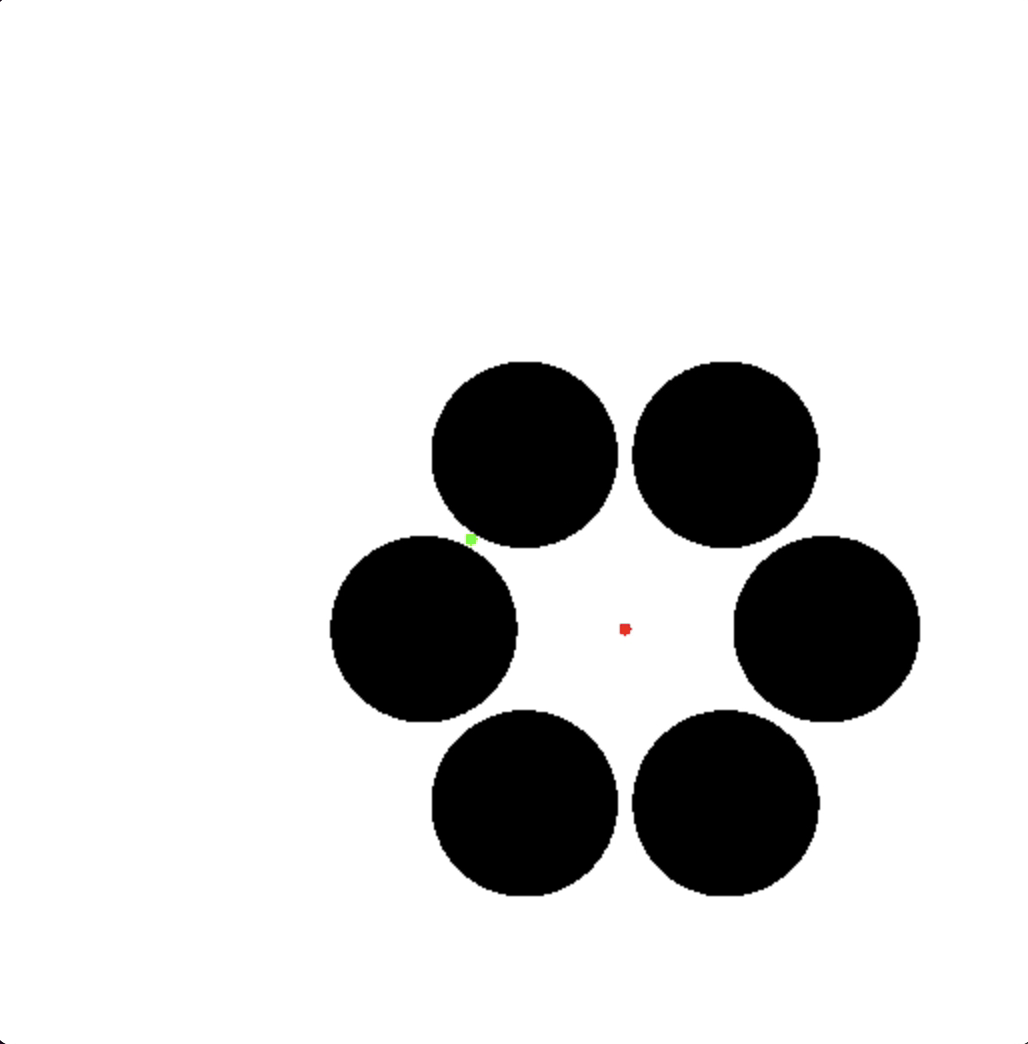 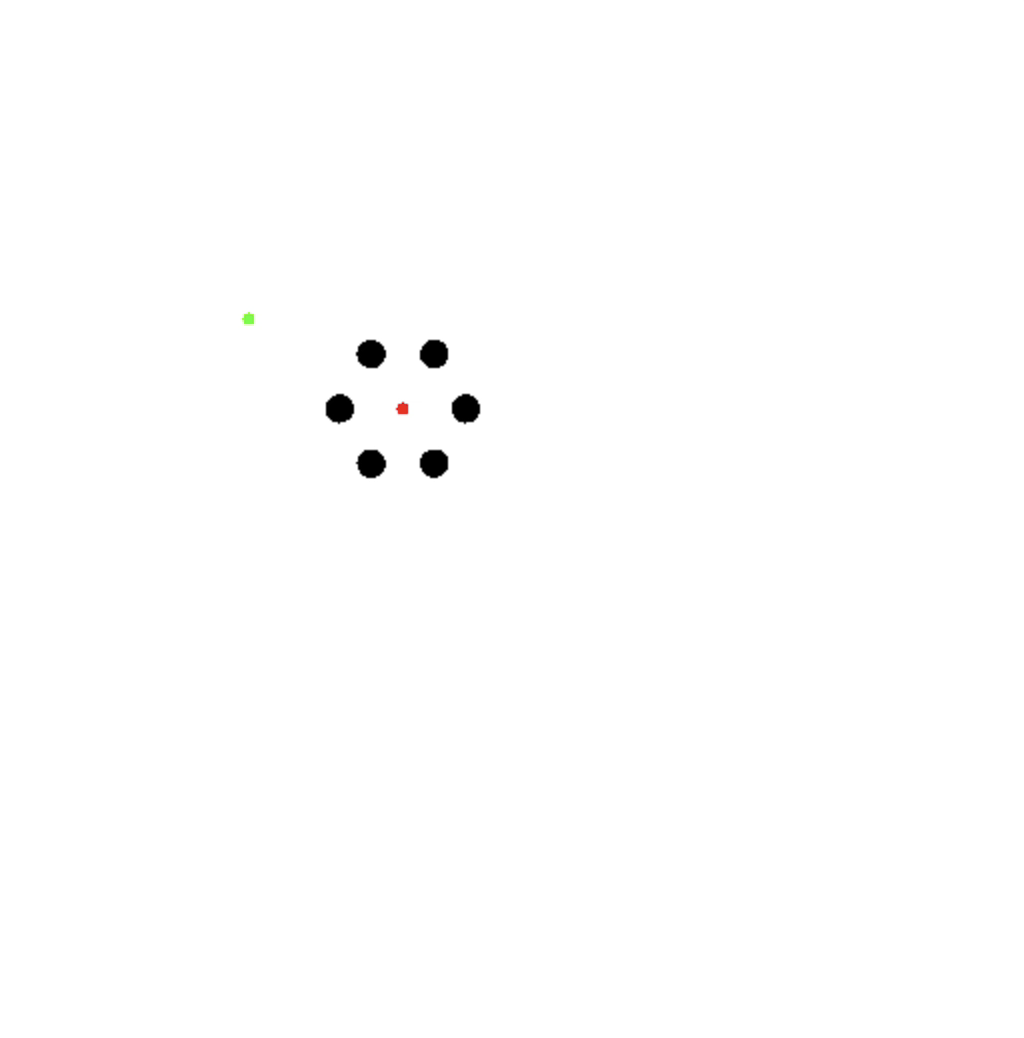 黒い円の大きさの変化を反対方向にすると
あまり変化は見えない
黒い円を二つだけにしても
生じる
黒い円は一つだけだと
かなり弱い
緑のドットが６つに増えると
かなり弱くなる